Utilising out of hours extended access times for cervical screening – learning from pilot scheme
Lisa Hammond – Lead Cancer Screening and Awareness Coordinator, Cancer Wise Leeds 
& 
Alex Cocker – Cancer Screening and Awareness Coordinator , Cancer Wise Leeds
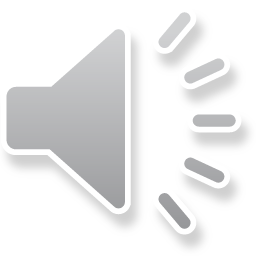 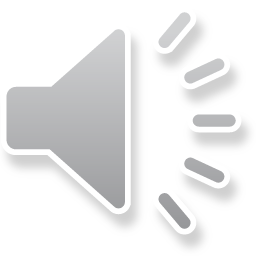 Population data – Bramley, Wortley & Middleton PCN (BWM)
Majority of patients live in the 2nd most deprived 5th of the city, with  large number in the mots deprived 5th.
The PCN has a much larger "White British" proportion than Leeds.
 Life expectancy 
 Women = approx. 82 yrs
 Men = approx. 78 yrs
Smoking (16+) – Higher than the city average in all age bands
Obesity (adult) – Higher than the city average in all age bands
Smoking & obesity – Female obese smokers outnumber the males greatly
Diabetes – Higher than the city average
Cancer mortality (under 75s) – Slightly above the city average
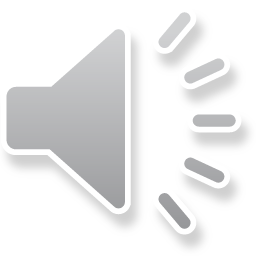 Data from Health and population profile (2020), Leeds Observatory
Timeline – BWM PCN
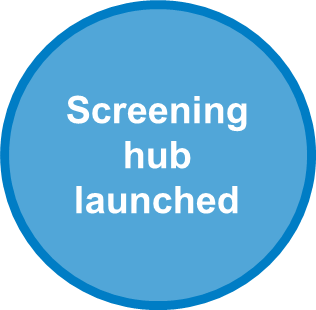 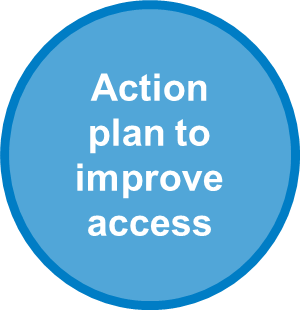 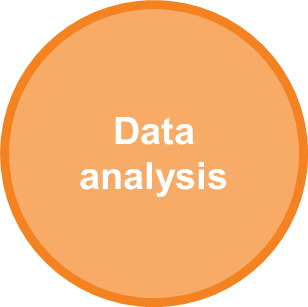 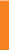 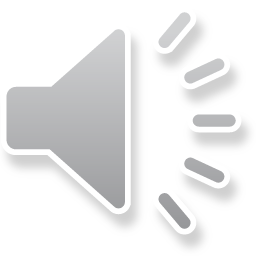 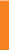 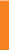 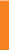 January    2020
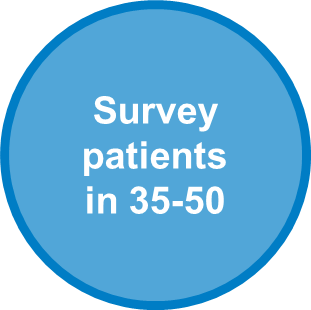 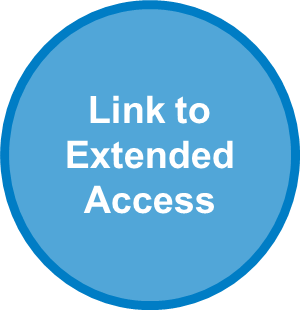 Percentage of non-attenders for cervical screening – BWM PCN
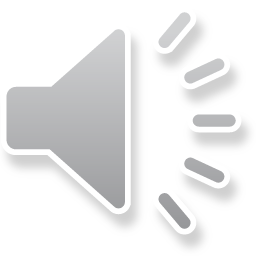 Data taken from Open Exeter (January 2020)
[Speaker Notes: Key points: 
National data does not match the QOF achievement data need to understand the reason for this 
There is poor attendance in the age group 25-29 which will be the key group having received the HPV vaccine. Awareness raising will probably be the input required for this age group 
There appears to be a peak in non-attendance in the age range 35-44. Could this be due to lifestyle and accessibility of screening appointments?]
Timeline
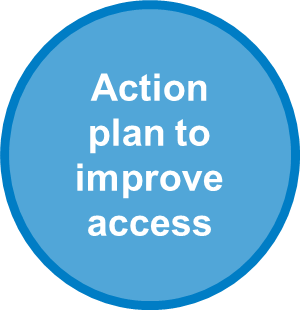 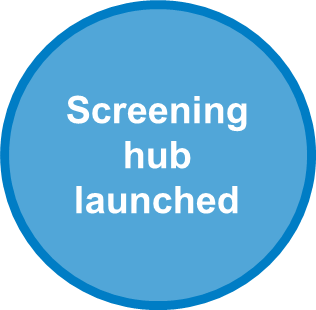 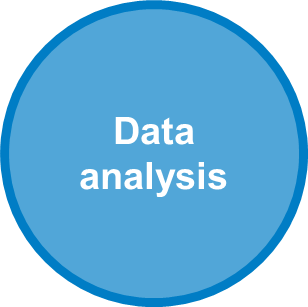 February 2020
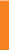 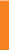 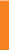 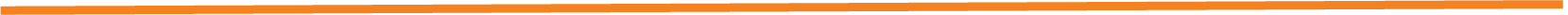 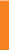 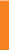 January 2020
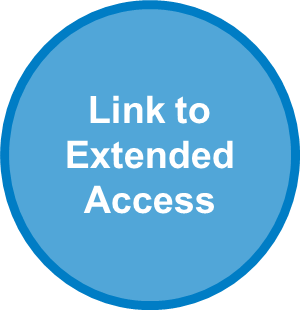 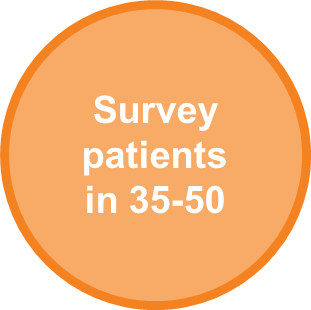 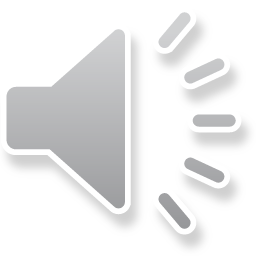 Timeline
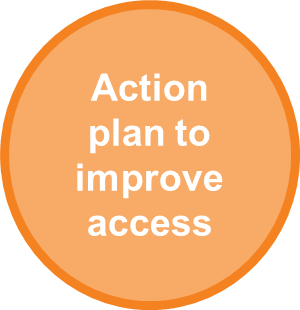 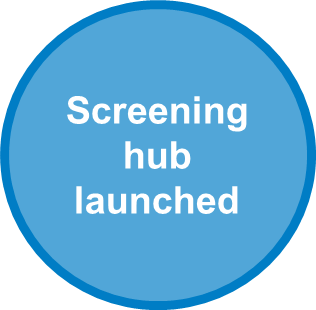 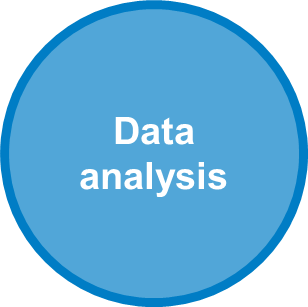 February 2020
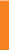 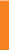 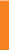 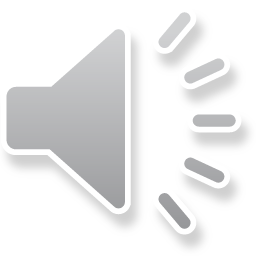 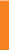 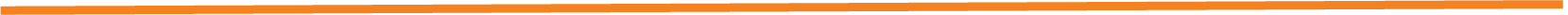 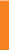 February/ March 2020
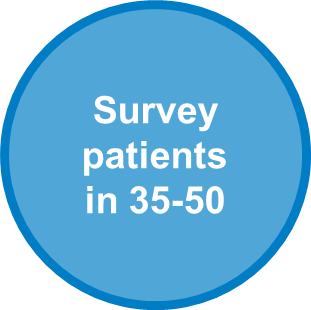 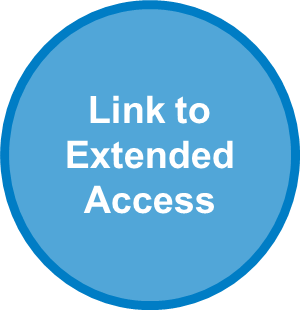 January 2020
Timeline
Action plan to improve access
Screening hub launched
Data analysis
June 2020
February 2020
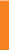 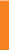 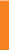 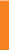 February/ March 2020
January 2020
Survey patients in 35-50
Link to Extended Access
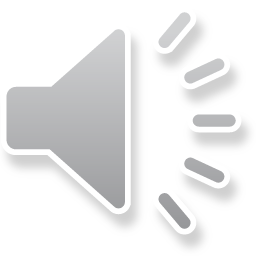 Timeline
Action plan to improve access
Screening hub launched
Data analysis
June 2020
February 2020
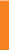 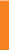 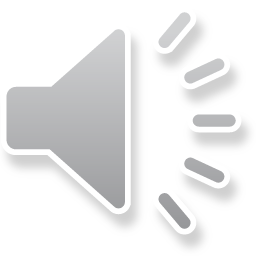 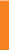 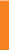 February/ March 2020
September 2020
January 2020
Link to Extended Access
Survey patients in 35-50
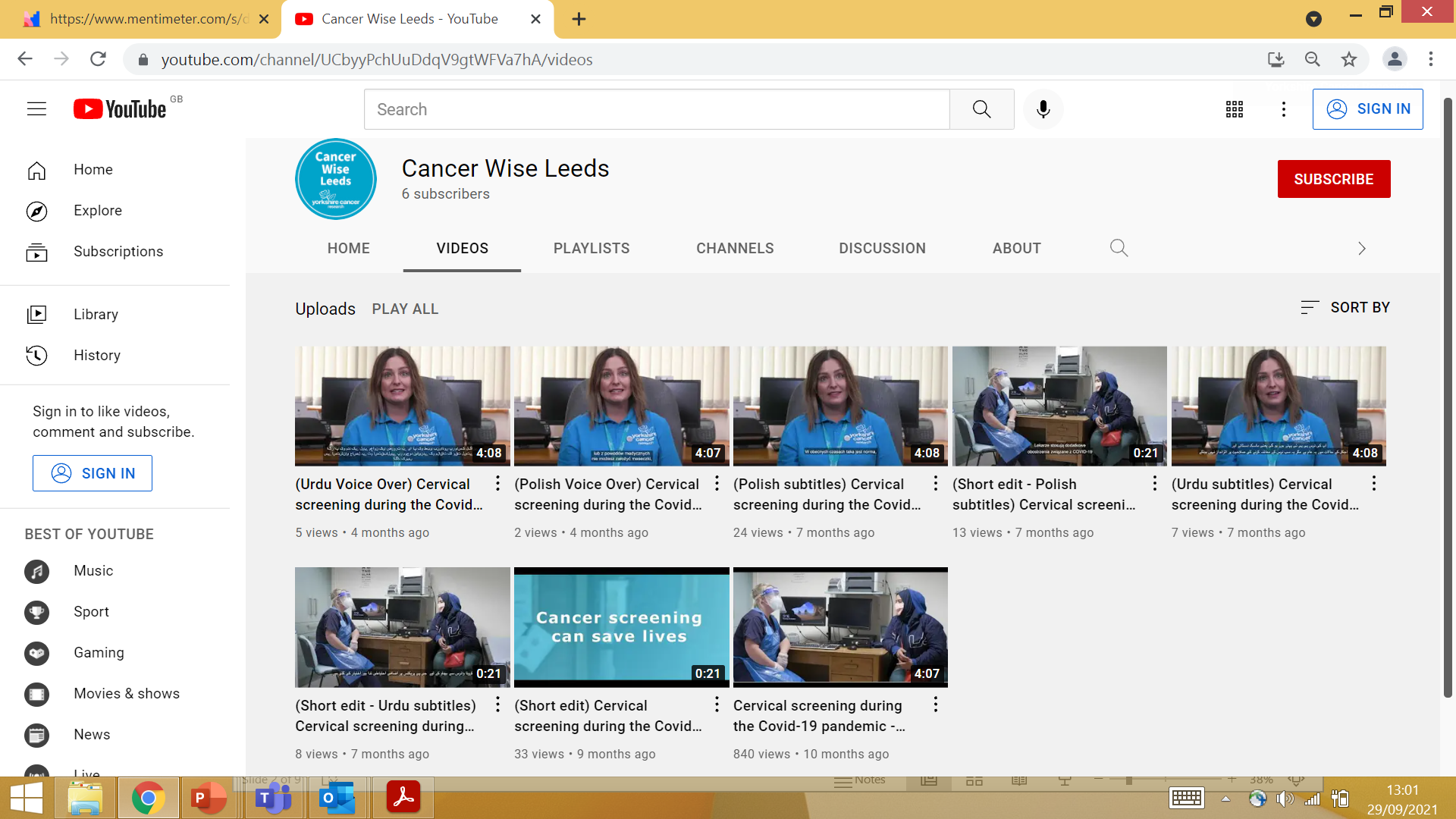 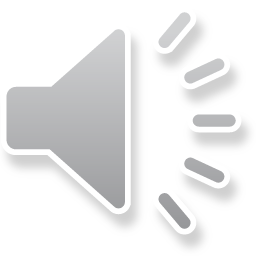 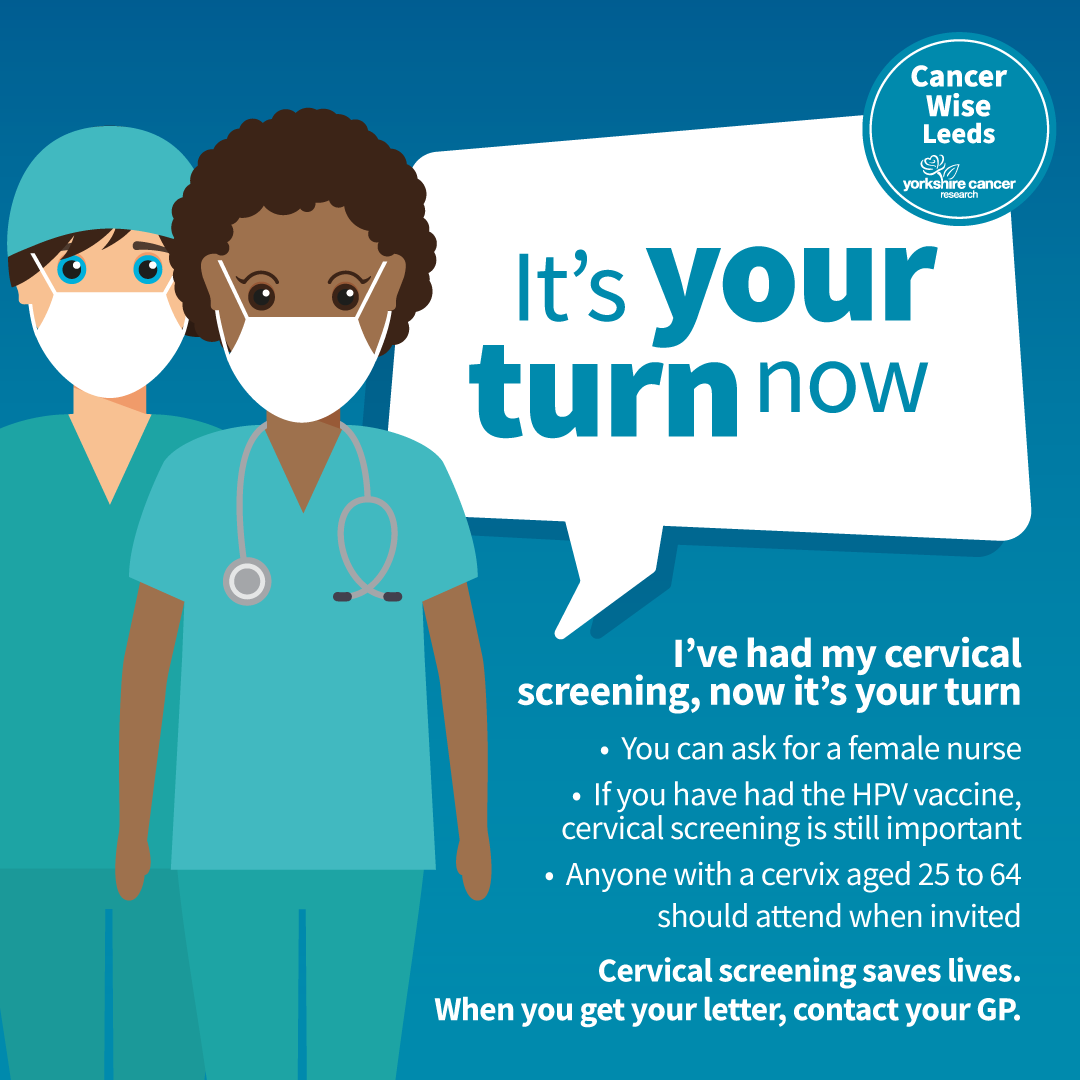 Cervical Screening video & comms
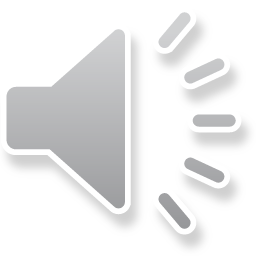 BWM cervical hub attendees – September 2020 to September 2021
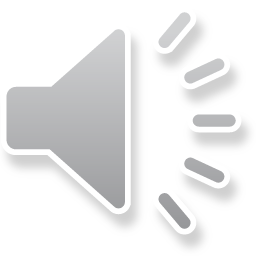 Next steps
Cancer Wise Leeds are currently working with PCNs to look into ways in which we can utilise reception staff time during extended access clinics to support screening programmes:

Contact  non responder lists for cervical screening to support lowest uptake surgeries in the PCN

Contact  non responders lists for bowel screening to support lowest uptake surgeries in the PCN

Train reception staff in ‘better conversations’ so they can call patients that DNA, explain the procedure and re-book appointments
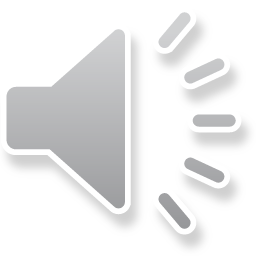 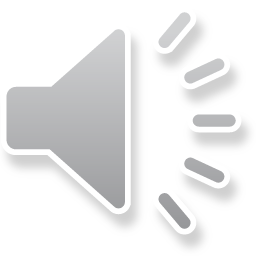 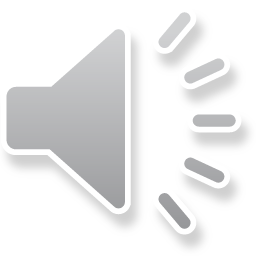 lisa.hammond2@nhs.net
alexandra.cocker@nhs.net